BIOMARKERS IN CRITICALLY ILL PATIENTS OF COVID-19
Dr. Hijab Batool
PGR Chemical Pathology
CIP
The mechanisms of action of COVID-19
Biomarkers in acutely ill COVID-19 patients
C-Reactive Protein
Pentameric protein found in blood
Substance that reacts with the “c” carbohydrate antibody of the capsule of pneumococcus
Synthesized by hepatocytes
Acute phase protein
Increases following IL-6 secretion via macrophages and T cells
Bind to lysophosphatidylcholine expressed on the surface of dead or dying cells (and some types of bacteria) in order to activate the complement system
Increases with inflammation, infection, trauma, necrosis, malignancy, and allergic reactions
C-Reactive Protein
Decline within 4 to 9 hour upon resolution of inflammation
Useful marker of disease activity and response to treatment
Used to see progression and monitoring of patients
Rises within 6 to 12 COVID-19hours and peaks at 24-48 hours
CRP >100mg/L are associated with severe infection
Less pronounced levels in patients with liver disease, patients taking NSAIDS, statins
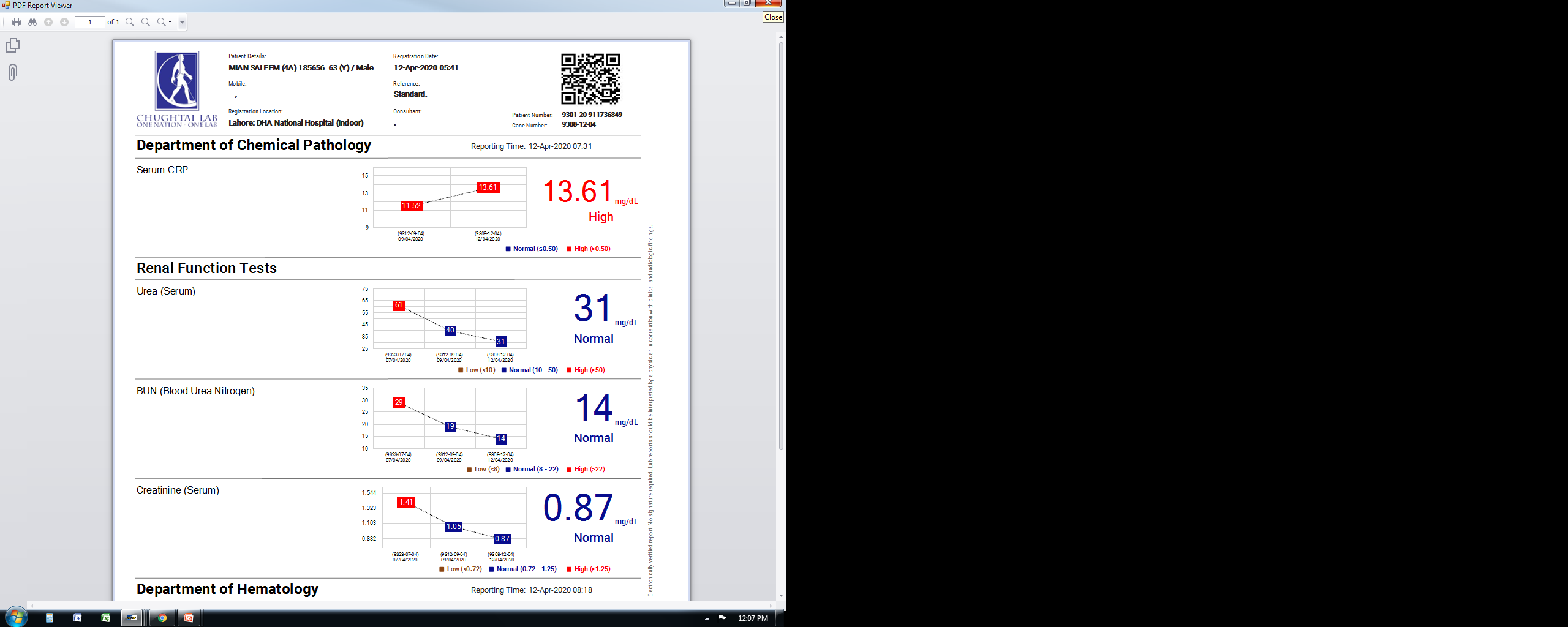 Report
Interleukin-6 (IL-6)
IL-6 is a pleotropic cytokine produced in response to tissue damage and infections
Produced by fibroblasts, keratinocytes, mesangial cells, vascular endothelial cells, mast cells, macrophages, dendritic cells, and T and B cells
Targets its specific receptor, IL-6 starts a cascade of signaling events
Increased levels associated with adverse outcome in COVID-19
Interleukin-6 (IL-6)
Serum, Li Heparin, K EDTA Plasma
IL-6 has limited stability
Plasma must be immediately frozen or refrigerated
Stored in refrigerated only for 24 hours
Storage of plasma for any length of time is not acceptable
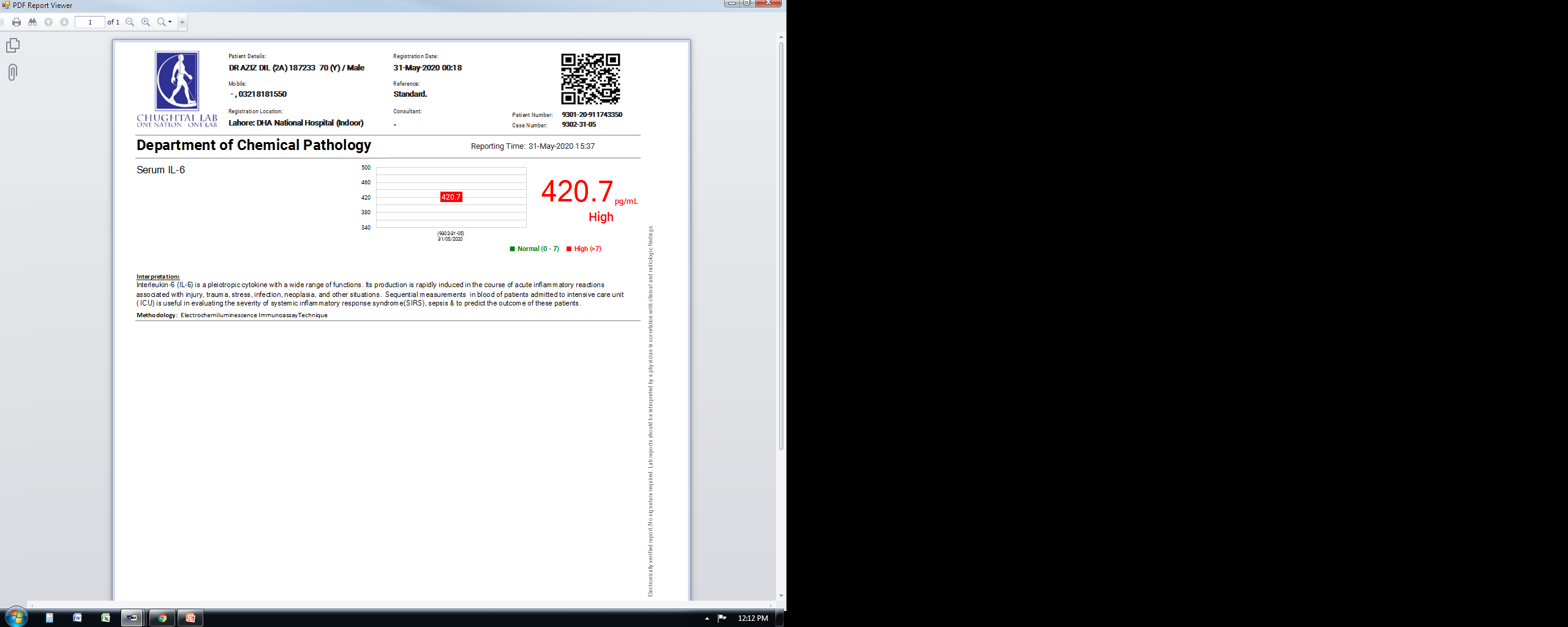 Report
D-Dimers
D-dimer is a soluble fibrin degradation product released when crosslinked fibrin is degraded by plasmin. 

Elevated levels are found in many clinical conditions in which fibrin is degraded by plasmin, including Disseminated Intravascular Coagulation (DIC), Deep Vein Thrombosis (DVT) and Pulmonary Embolism (PE).
D- Dimers
Autopsies on patients with COVID-19 showed DVT and PE
Checking D Dimers on initial presentation is appropriate
Cutoff is associated with patients at higher risk of poor outcomesof >1000ng/ml 
Platelet free plasma required for analysis
Clogged needles can occur during D Dimer testing so frequent maintenance is suggested 
Human plasma collected in sodium citrate
Remove the plasma from the red cells within 2 hours of collection
Report
Brain Natriuretic Peptide (BNP)
Peptide hormone that is released in response to volume expansion and the increased wall stress of cardiac myocytes.
Promote diuresis, natriuresis, vasodilation of the systemic and pulmonary vasculature, and reduction of circulating levels of endothelin and aldosterone. 
Increased in congestive heart failure, myopathies and cor pulmonale
BNP is secreted attached to a 76–amino acid N-terminal fragment in the prohormone called NT-proBNP (BNPT), which is biologically inactive.
Brain Natriuretic Peptide (BNP)
In COVID-19 elevated levels are due to cardiac complications
Frequently elevated in patients with respiratory illnesses
Elevated levels are associated with clinical deterioration in COVID-19
Levels are higher in patients with renal failure
Not elevated in very acute heart failure
Report
Procalcitonin (PCT)
Precursor of hormone calcitonin
In bacterial infection, stimulation of inflammatory cascade by endotoxins and cytokines… increased PCT
In Viral infection PCT production is blocked by IFN gamma
Increases in circulation within 3-4 hours after bacterial insult and peaks at 12-24 hours (half life 24 hours)
Serum required for analysis and must be stored at 4 degree Celsius if not analyzed immediately
In COVID-19, helps to identify bacterial superinfection
Associated with poor disease outcome
Falsely increased in patients with renal disease
.
Ferritin
Large spherical protein
Acute phase reactant, upregulated by IL 1 and TNF alpha
May be increased in hematological conditions
Increased in majority of hospitalized patients with COVID-19
Extremely high ferritin levels in COVID-19 indicate a cytokine storm and secondary haemophagocytic lymphohistiocytosis (sHLH)
Levels >500mcg/L indicate poor outcome in COVID-19
Report
HEPATIC BIOMARKERS
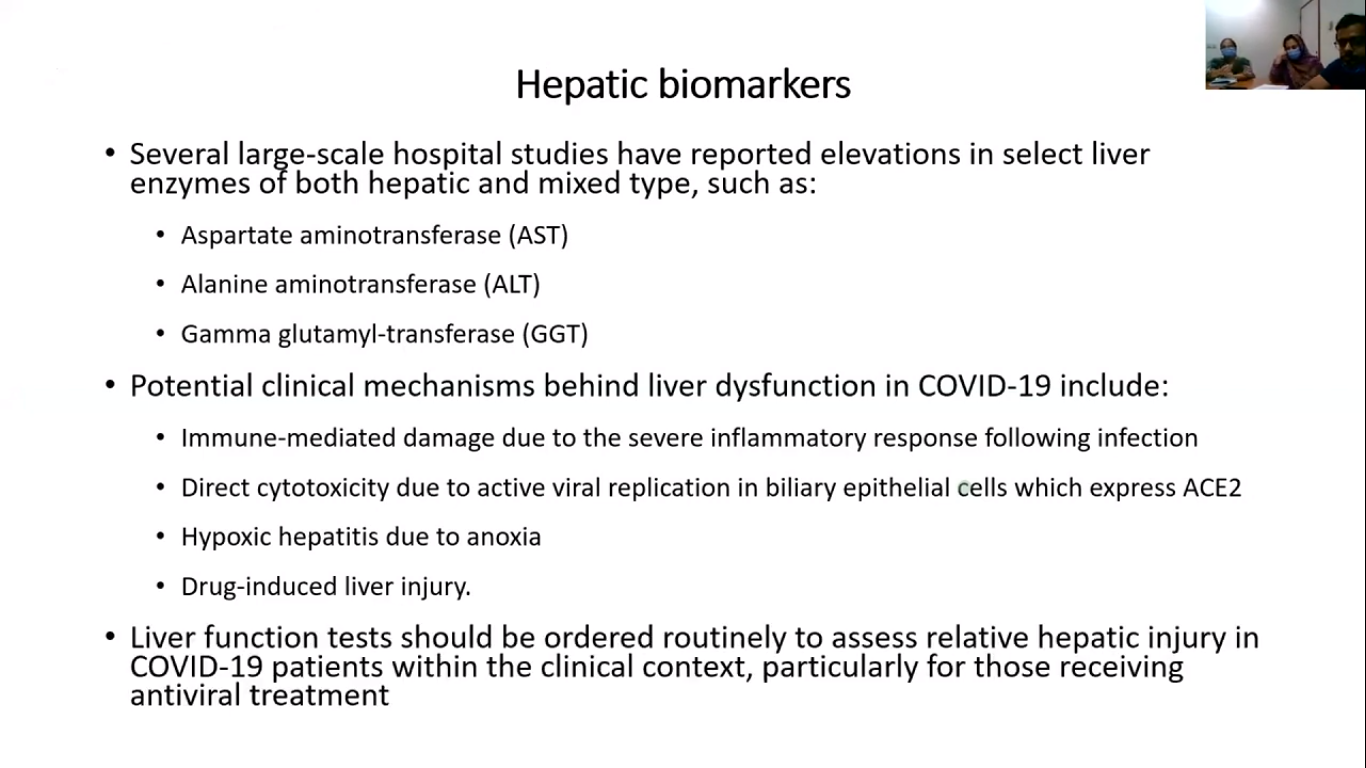 RENAL BIOMARKERS
Kidney involvement in COVID 19 is multifactorial
Cardiorenal syndrome particularly right ventricular failure secondary to COVID 19 pneumonia might lead to kidney congestion and AKI
Left ventricular failure can lead to kidney hypoperfusion
Urea level often rise at the beginning or during the infection
In addition to lungs and heart the expression of ACE2 receptor has also been observed in kidneys
Work Load(January to July 2020)
Research Project
CLINICAL AUDIT FOR PROGNOSTIC VALUE OF BIOMARKERS IN COVID-19 PATIENTS


The role of biomarkers in diagnosis of COVID-19 – A systematic review
Muhammed Kermali,Raveena Kaur Khalsa,Kiran Pillai,Zahra Ismail,and Amer Harky.

Ponti G, Maccaferri M, Ruini C, Tomasi A, Ozben T. Biomarkers associated with COVID-19 disease progression [published online ahead of print, 2020 Jun 5]. Crit Rev Clin Lab Sci. 2020;1-11. doi:10.1080/10408363.2020.1770685
Material and Methods
Data to be collected from January to July 2020
Referral Hospitals
Services Hospital Lahore
Mayo Hospital Lahore
Lahore General Hospital
Pakistan Kidney and Liver Institute (PKLI)
Doctors Hospital Lahore
National Hospital Lahore
Inclusion Criteria
PCR positive admitted cases
All ages (both gender)
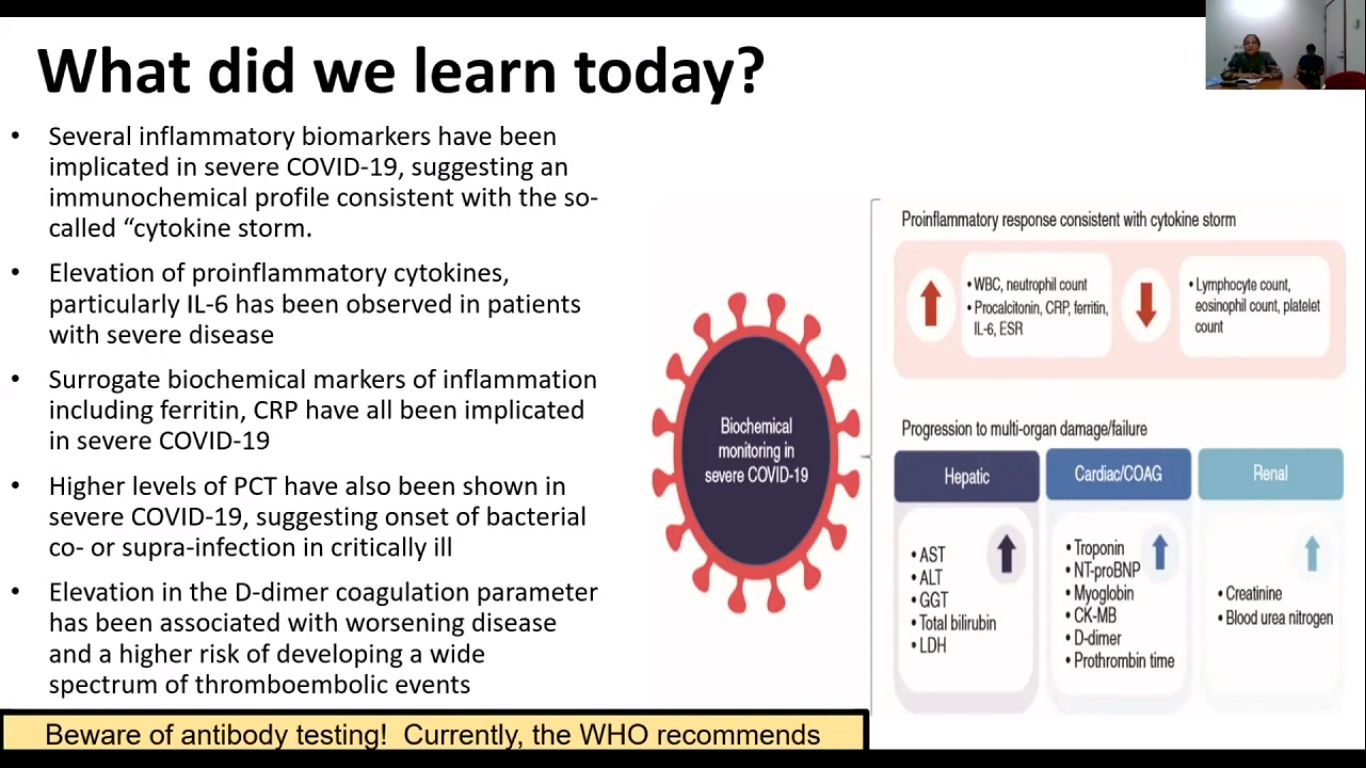 THANK YOU